Chapter 4 Periodic Table
Matter
All the ‘stuff’ of the universe is composed of Matter. Ex:  air, you, your table, a pencil, a star, etc…
Matter – anything that has mass, and takes up space.
The smallest particle of matter is an atom.
The structure of the atom determines the traits of matter.  
Ex: Aluminum is different than Gold because it’s atoms are different.
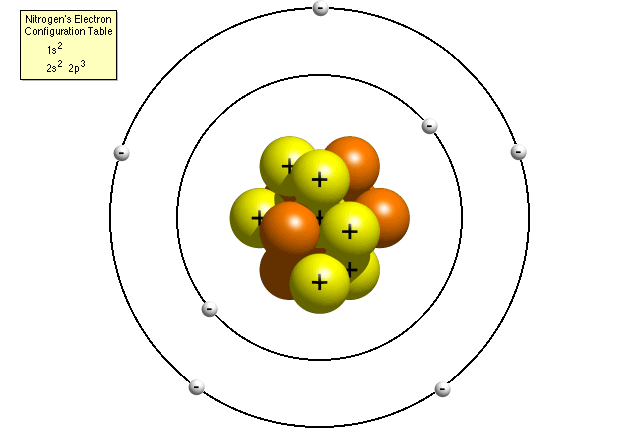 Atoms
An atom consists of 3 main parts:  protons, neutrons, and electrons.
Protons and neutrons are in the nucleus (the center of the atom), while electrons orbit the nucleus. (like planets around our sun)
Protons have a positive charge (+), neutrons are neutral (0), while electrons have a negative charge (-).
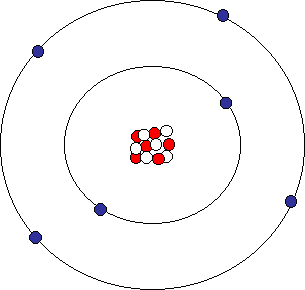 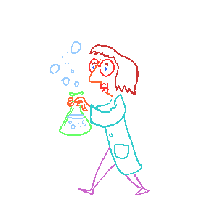 Structure of an Atom
Important parts of the atom:
Proton	    +	       Positive   1 amu    Nucleus
Neutron	    N	       Neutral    1 amu    Nucleus
Electron	    e-        Negative  0 amu   Electron
						            Cloud
The Periodic Table
All matter in the universe is made up of elements.  
The periodic table organizes the elements by atomic number  (the # of protons in the nucleus).
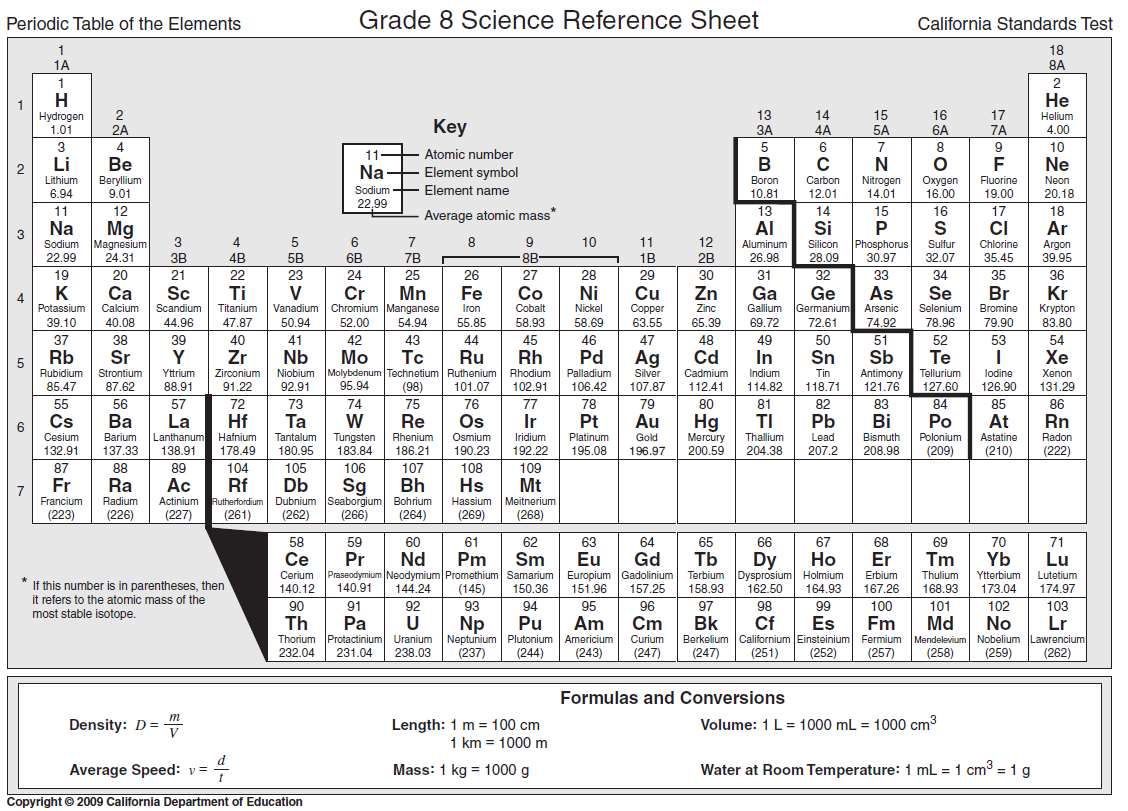 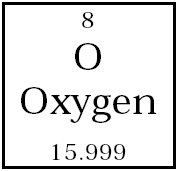 Atomic Number
Chemical Symbol
Chemical Name
Atomic Mass
The Periodic Table
Atomic Number =  # of protons in the nucleus (this is what defines the element)
Atomic Mass = sum of protons + neutrons in nucleus
In an atom, the number of protons (+) are equal to the number of electrons (-) – so the charges balance out and the atom has a neutral overall charge
Reading the Element Square
To find the number of protons:  it’s the same as the atomic number
To find the number of electrons:  it’s the same as the atomic number
To find the number of neutrons:  
Atomic Mass
 - Atomic number___
 # of neutrons
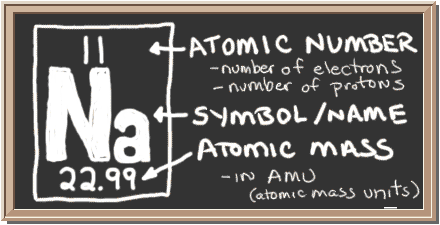 Families
Families or groups are in vertical columns (18) and elements in a family have similar traits or properties.
	Elements in a family can make the same number of bonds and so have similar chemical properties
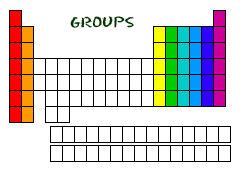 Periods
Periods are the horizontal rows are elements in a period DO NOT have similar properties.
Elements in a period have the same # of electron shells.
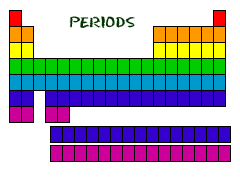 Periodic Table
Elements are also classified as metals, nonmetals or metalloids according to their properties
The zig zag line on the table separates these categories
To the left:  metals   		     To the right:  non-metals
               Touching the zig zag line= metalloids
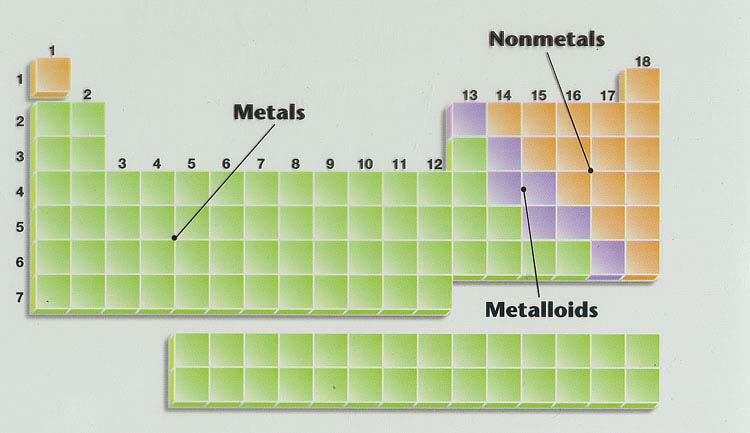 Properties of Metals
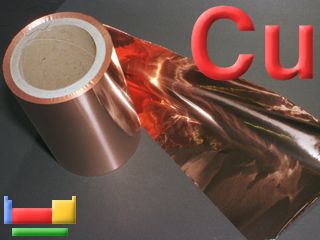 Metals have similar physical properties.  They are:
Shiny
Malleable – can bend or pound into shapes
Ductile – can form into wires
Good conductors of heat and electricity
High melting points
Hard

Chemical properties can vary.  Some can corrode, and some are very reactive –
     form bonds.
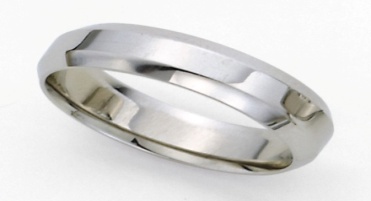 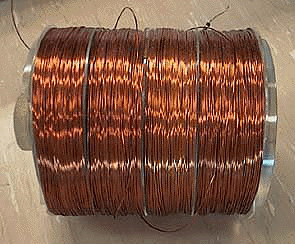 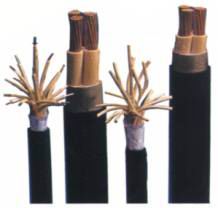 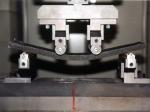 Properties of Non-metals
Non-metals have the opposite properties of metals.  They are:
Dull
Brittle
Non-conductive (Insulators)
Low melting points 
Mostly gases at room temperature
Chemical properties:
All non-metals can form compounds except the noble gases (family 18).  
Noble gases (inert gases) – the last family on the periodic table that does not react with anything.  They are the snobs of the table.  Ex:  helium, neon
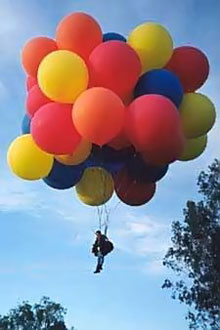 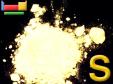 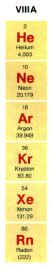 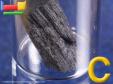 Properties of Semi-metals
The semi-metals (also called metalloids) can have properties of both metals and nonmetals.  
Their most useful property is that they are semi-conductors.
Semi-conductor – the varying ability to conduct electricity. Used in every computer chip in the world. 
Example:  silicon
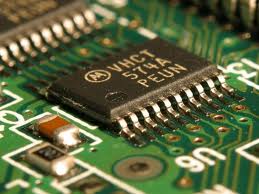